Finding Area Under the Normal Curve
Chapter 5 Part 2
Recall the Normal Curve Model
Z-scores
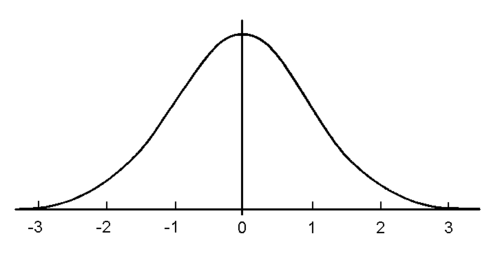 z-scores
It turns out that there is a specific amount of area under the curve bounded between these z-scores and we can use this area to predict the probability of its occurrence!
For data that are unimodal and symmetric, about 68% fall within 1 SD of the mean, 95% fall within 2 SDs of the mean, and 99.7% fall within 3 SDs of the mean.  This is the 68-95-99.7% Rule.
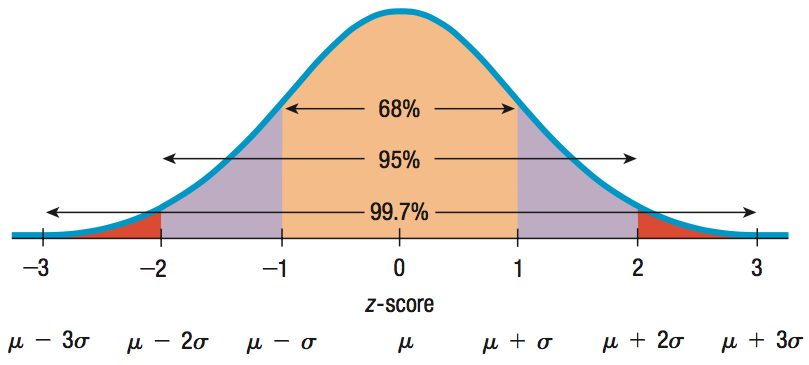 The 68-95-99.7% Rule is an approximation.  We can get better accuracy using our calculator.
Your calculator uses 
    normalcdf( lower z , upper z)             
    format.
Follow the keystrokes on the left to calculate the area under the curve between -1<z<1.
Normalcdf(-1,1) = 0.6826894809
About 68%
Find Area
Did you get a syntax error?
Make sure you are using the little negative sign on the bottom right of the calculator and not the subtraction sign in order to enter -1.
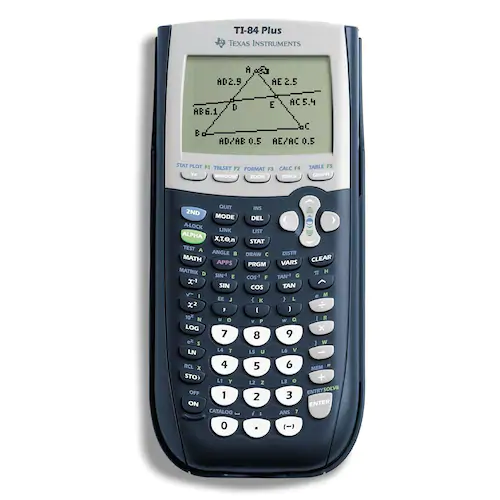 Subtraction sign
Negative sign
Try another!
Follow the keystrokes on the left to calculate the area under the curve between -3.5<z<2.
Normalcdf(-3.5,2) = 0.97701726469
About 97.7%
Find Area
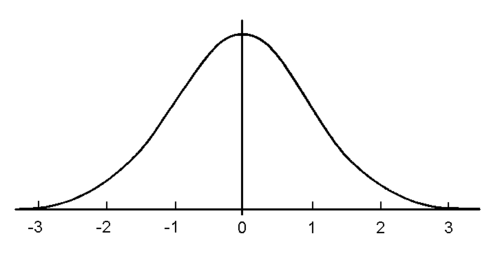 Try another!
Calculate the area under the curve z>1.
When it is not bounded on the right, we use 100.
Normalcdf(1,100) = 0.1586552596
About 15.9%
Find Area
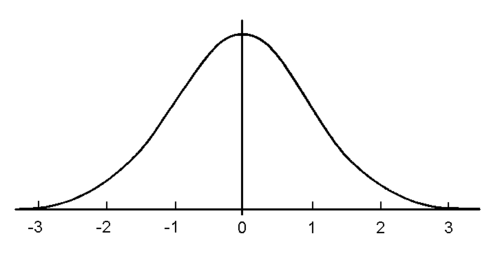 Try another!
Calculate the area under the curve z<2.
When it is not bounded on the left, we use -100.
Normalcdf(-100,2) = 0.977249938
About 97.7%
Find Area
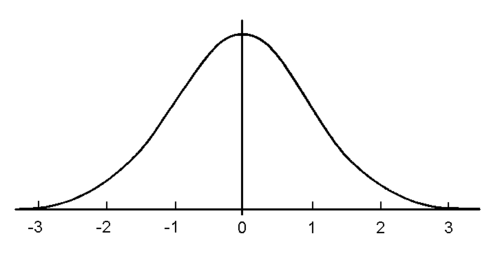 What if we know the area, but don’t know the z-score?
Your calculator uses 
    invnorm( area on the left)             
    format.
Find z-score for bottom 5%.
invnorm(0.05) = -1.644853626 = z
Know Area
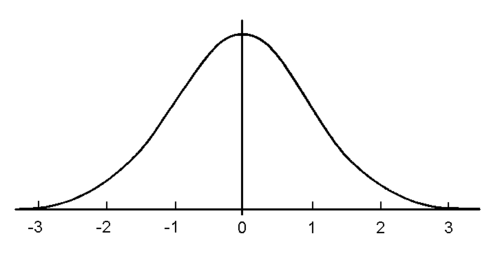 5%
Try another!
Find z-score for upper 10%.
This means that if the upper area is 10% then the lower (left) area is 90%.
invnorm(0.90) = 1.281551567 = z
Know Area
90%
10%
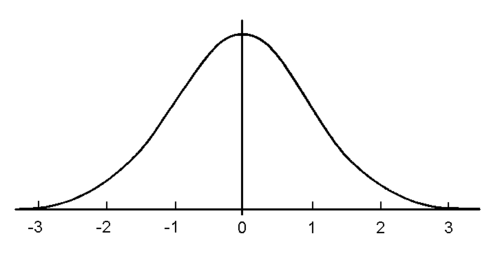 Summary
Find Area
Know Area
invnorm( area on the left)
normalcdf( lower z , upper z)